Projektový cyklus ESI fondů od přípravy žádosti o podporu po archivaci dat
12. října 2016
Z7890 Metody a techniky v sociální a regionální geografii
ESI fondy pro ČR, 2014 – 2020
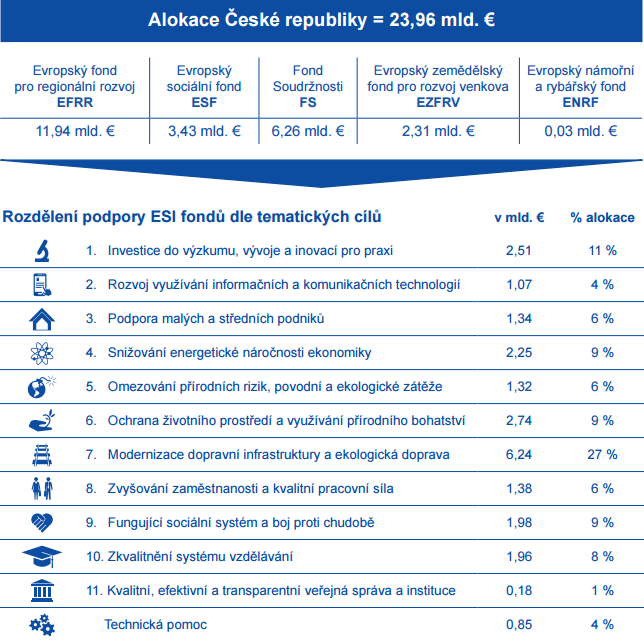 Z7890 Metody a techniky v sociální a regionální geografii
Projektový cyklus
fáze projektového cyklu
	- příprava a podání žádosti o podporu,
	- otevřené výzvy,
	- hodnocení a výběr projektů,
	- schválení projektu,
	- elektronická komunikace,
	- reporting a monitorování,
	- žádost o platbu,
	- kontroly a nesrovnalosti,
	- archivace dat.
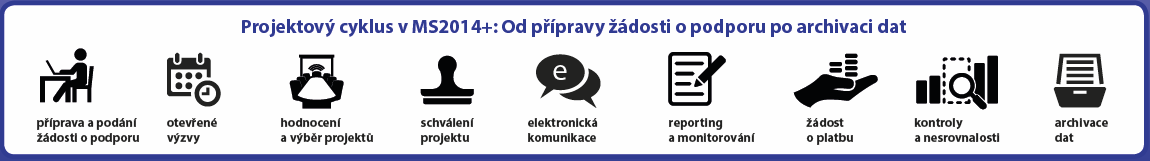 Z7890 Metody a techniky v sociální a regionální geografii
Fáze projektového cyklu (I.)
nápad, projektový záměr
	- začít nápadem (potřebou) žadatele nebo tím, na co lze získat peníze
	- volba cíle a prostředků k němu vedoucích

vhodný operační program
	- podporuje daný OP činnost, kterou chce žadatel financovat?
	- kdo je oprávněný žadatel?
	- časový a finanční harmonogram

podání žádosti o podporu na projekt
	- elektronicky prostřednictvím informačního systému fondů
	- náležitosti žádosti, povinné a nepovinné přílohy
	- termíny konkrétních výzev
Z7890 Metody a techniky v sociální a regionální geografii
Fáze projektového cyklu (II.)
posuzování žádosti o dotace
	- hodnoticí a bodovací kritéria (součástí výzvy)
	- první posouzení: formální náležitosti, vhodnost projektu pro daný OP
	- následuje soutěž o finanční prostředky, které jsou k dispozici
	- projekty s nejvyšším bodovým ohodnocením jsou doporučeny ke schválení
	- v případě neúspěchu se žadatel může přihlásit i do dalších výzev
	- o výsledku všichni žadatelé informováni, veřejně dostupné
	- úspěšní žadatelé vyzváni k podpisu smlouvy o přidělení dotace

uskutečnění projektu
	- samotné naplňování žádosti
	- změny od původního projektového záměru -> žádost o provedení změn
	- pravidla pro výběr dodavatelů, povinná publicita, uchovávání dokladů, ...
	- musí být splněny cíle (monitorovací indikátory projektu), cíle jsou závazné
	- třeba brát v potaz období udržitelnosti
Z7890 Metody a techniky v sociální a regionální geografii
Fáze projektového cyklu (III.)
vyhodnocení a vyúčtování projektu
	- během realizace projektu tvorba průběžných monitorovacích zpráv
	- předkládají se žádosti o platbu včetně konečného vyúčtování
	- možné korekce o nezpůsobilé výdaje
	- možné sankce a krácení nárokovaných částek
	- kontrola projektu na místě
	- období udržitelnosti 3 až 5 let
Z7890 Metody a techniky v sociální a regionální geografii
Národní operační programy2014 – 2020
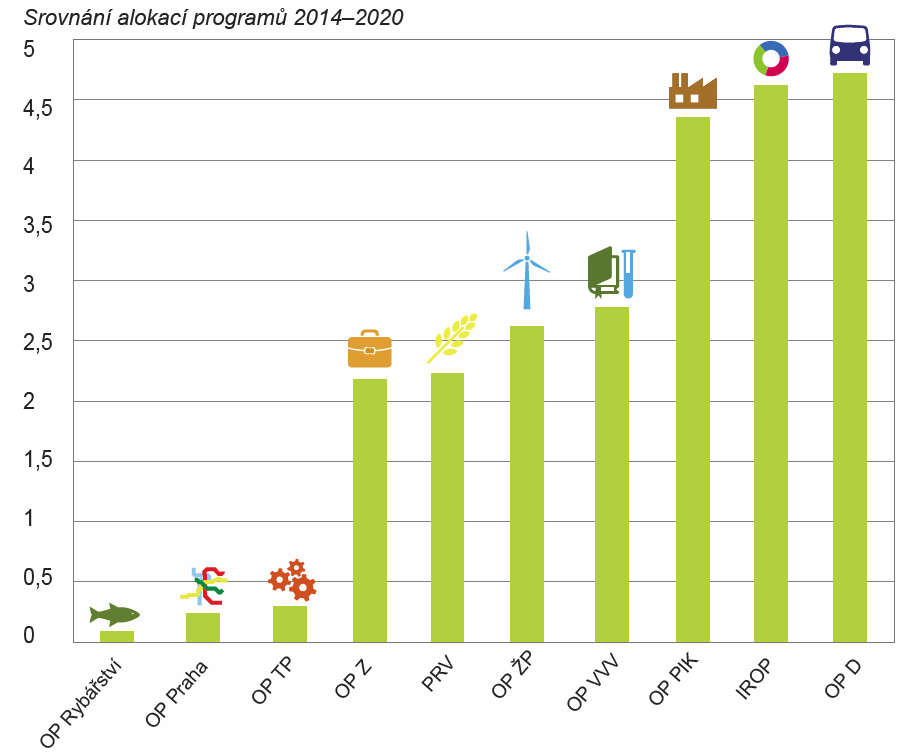 Z7890 Metody a techniky v sociální a regionální geografii
OP Podnikání a inovace pro konkurenceschopnost (OP PIK)
cíl
	- konkurenceschopná a udržitelná ekonomika založená na znalostech a inovacích
	- prosazování místních firem na světových trzích 
	- vytvoření dostatku pracovních míst
	- konkurenceschopné hospodářství vč. environmentální dimenze

Ministerstvo průmyslu a obchodu ČR
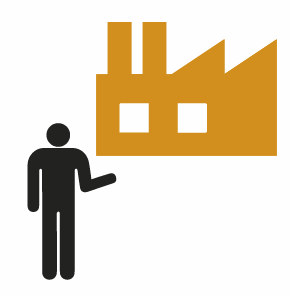 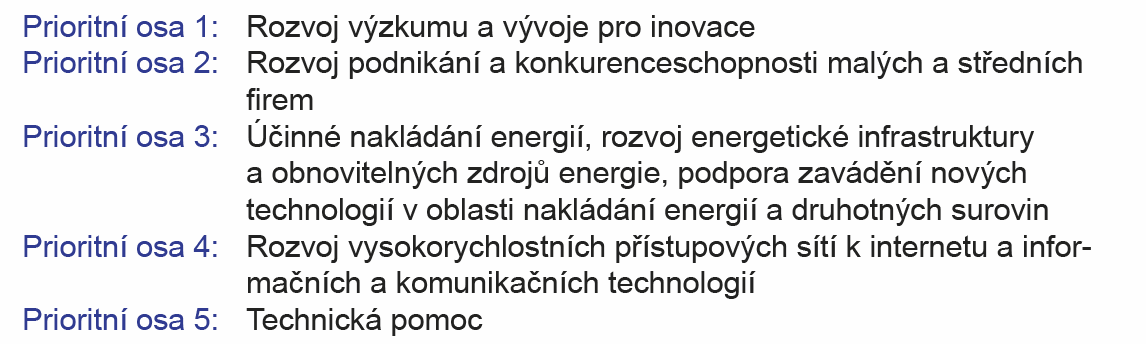 Z7890 Metody a techniky v sociální a regionální geografii
OP Výzkum, vývoj a vzdělávání (OP VVV)
cíl
	- rozvoj lidských zdrojů pro znalostní ekonomiku
	- udržitelný rozvoj v sociálně soudržné společnosti
	- podpora kvalitního výzkumu a kvalifikované pracovní síly
	- zkvalitnění vzdělávacího systému ČR

Ministerstvo školství, mládeže a tělovýchovy ČR
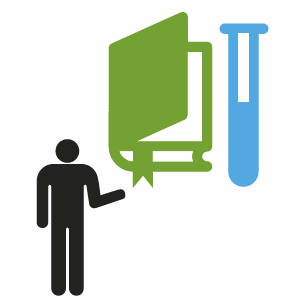 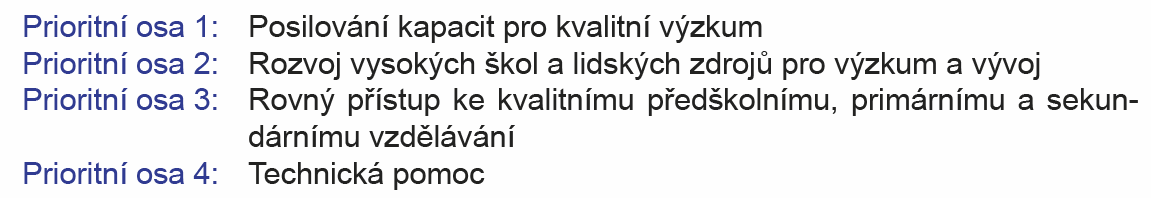 Z7890 Metody a techniky v sociální a regionální geografii
OP Zaměstnanost (OP Z)
cíl
	- zlepšení lidského kapitálu obyvatel a veřejné správy v ČR
	- podpora rovných příležitostí žen a mužů, adaptability zaměstnanců a zaměstnavatelů , dalšího vzdělávání, sociálního začleňování a boje s chudobou, zdravotních služeb
	- modernizace veřejné správy, sociální inovace v oblasti zaměstnanosti

Ministerstvo práce a sociálních věcí ČR
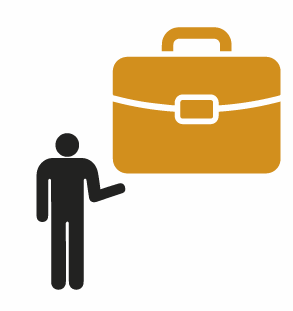 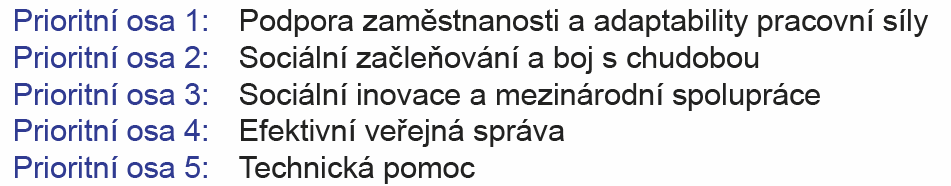 Z7890 Metody a techniky v sociální a regionální geografii
OP Doprava (OP D)
cíl
	- kvalitní dopravní infrastruktura v celé ČR
	- zvyšování konkurenceschopnosti celého státu i regionů
	- pozitivní vliv na všechny oblasti veřejného i soukromého života a podnikatelské sféry

Ministerstvo dopravy ČR
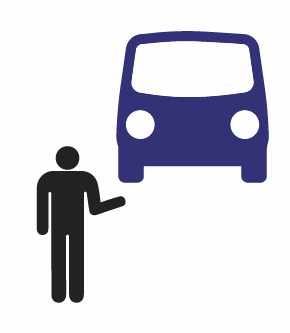 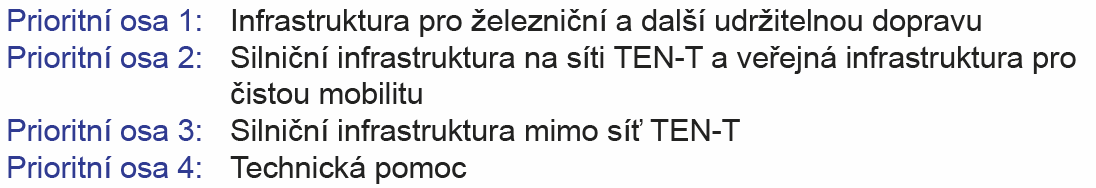 Z7890 Metody a techniky v sociální a regionální geografii
OP Životní prostředí (OP ŽP)
cíl
	- ochrana a zajištění kvalitního ŽP pro obyvatele ČR
	- efektivní využívání zdrojů
	- eliminace negativních dopadů lidské činnosti na ŽP
	- zmírňování dopadů změny klimatu

Ministerstvo životního prostředí ČR
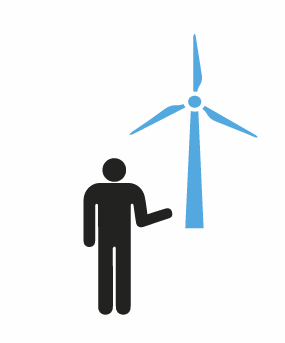 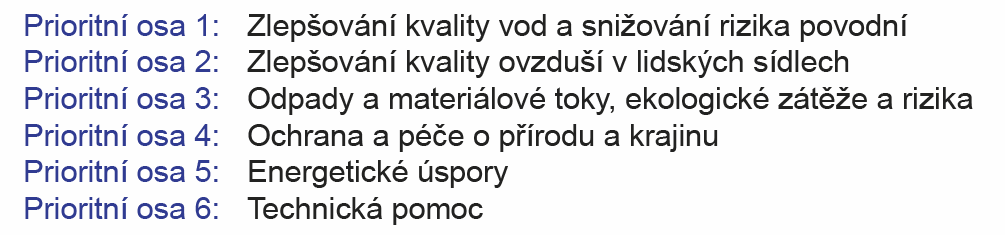 Z7890 Metody a techniky v sociální a regionální geografii
Integrovaný regionální operační program (IROP)
cíl
	- vyvážený rozvoj území
	- zkvalitnění infrastruktury, zlepšení veřejných služeb a veřejné správy
	- zajištění udržitelného rozvoje v obcích, městech a regionech
	- navazuje na 7 regionálních operačních programů z let 2007 až 2013

Ministerstvo pro místní rozvoj ČR
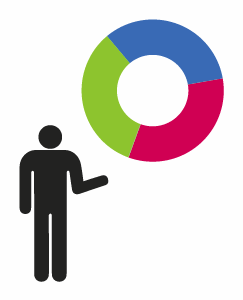 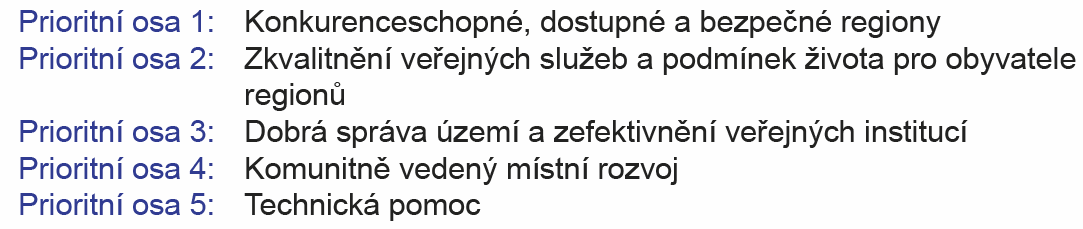 Z7890 Metody a techniky v sociální a regionální geografii
OP Praha - pól růstu ČR(OP Praha)
cíl
	- efektivní realizace investic v Praze
	- vytvoření příznivého podnikatelského prostředí
	- podpora vzdělání a vědy
	- efektivní hospodaření se všemi formami zdrojů (pozemky, nemovitosti, infrastruktura, energie, finance)

Magistrát hlavního města Prahy
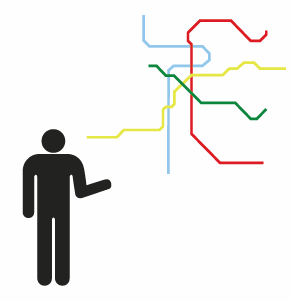 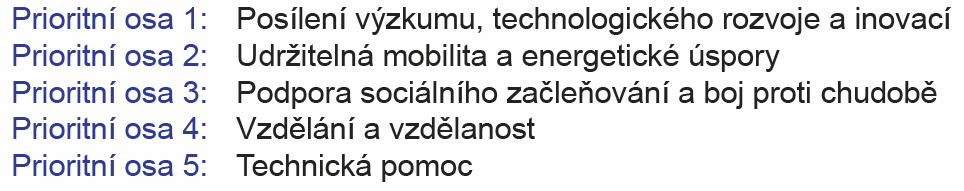 Z7890 Metody a techniky v sociální a regionální geografii
OP Technická pomoc (OP TP)
cíl
	- financování administrativy
	- podpora absorpční a administrativní kapacity a doplňkových činností pro zdárný chod systému ESI fondů v období 2014 – 2020

Ministerstvo pro místní rozvoj ČR
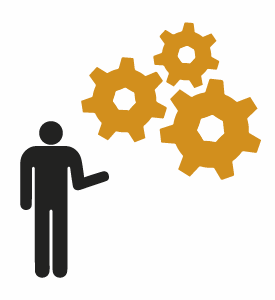 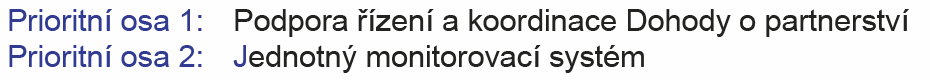 Z7890 Metody a techniky v sociální a regionální geografii
OP Rybářství (OP R)
cíl
	- udržitelná a konkurenceschopná akvakultura
	- udržitelný chov ryb v ČR
	- zajištění rovnoměrných dodávek sladkovodních ryb během roku na domácí trh
	- podpora zavádění moderních intenzivních chovných systémů 

Ministerstvo zemědělství ČR
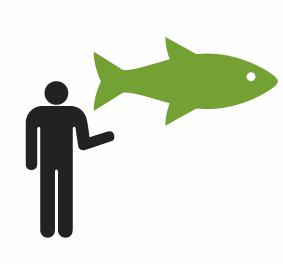 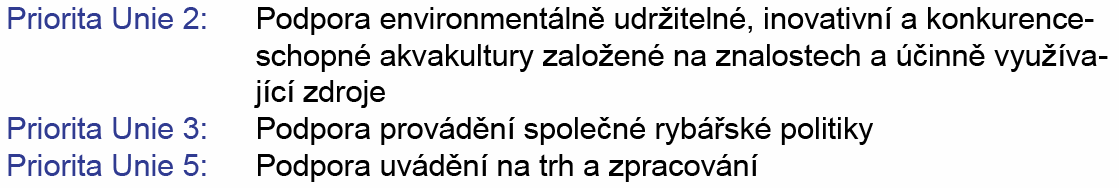 Z7890 Metody a techniky v sociální a regionální geografii
Program rozvoje venkova (PRV)
cíl
	- obnova, zachování a zlepšení ekosystémů závislých na zemědělství
	- agroenvironmentální opatření, konkurenceschopnost a inovace zemědělských podniků
	- podpora vstupu mladých lidí do zemědělství, krajinná infrastruktura
	- diverzifikace zemědělských aktivit ve venkovském prostoru

Ministerstvo zemědělství ČR
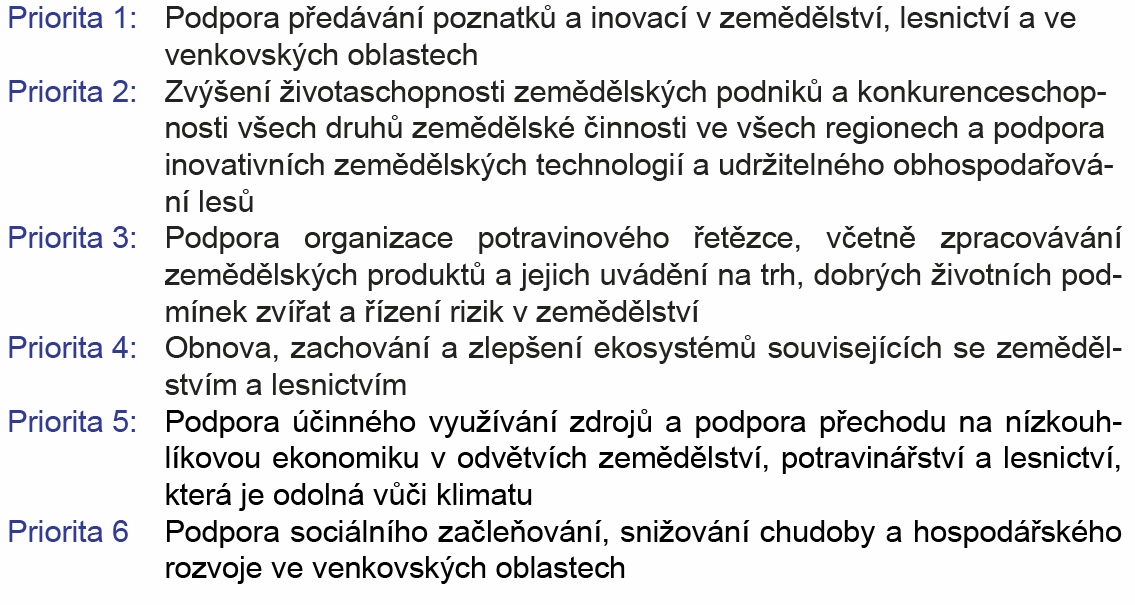 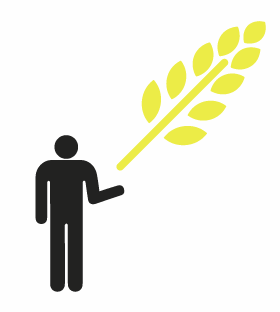 Z7890 Metody a techniky v sociální a regionální geografii
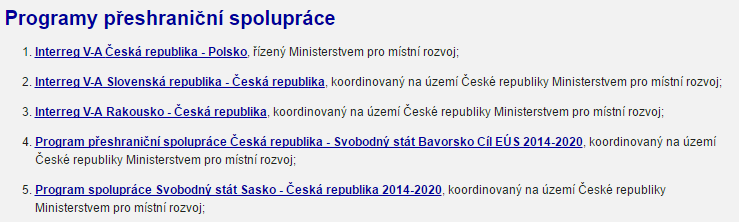 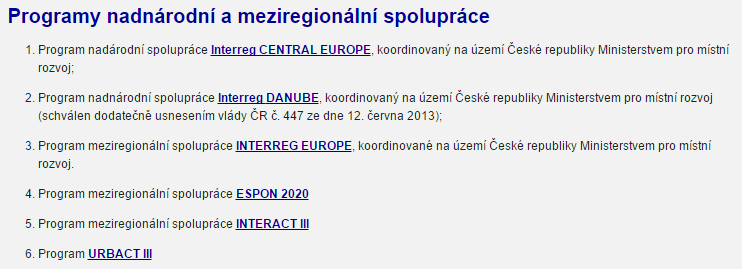 Z7890 Metody a techniky v sociální a regionální geografii
Aktivita po skupinách
vytvořte skupiny jako při minulé hodině (metody facilitace pracovních skupin)

úkol 1: přiřaďte Vašim návrhům operační cíle, z nichž by mohly být financovány projekty na jejich řešení + tematické cíle a podporované oblasti

úkol 2: projekt na řešení inovace výuky geografie
	- klíčové aktivity,
	- výstupy,
	- indikátory.
Z7890 Metody a techniky v sociální a regionální geografii